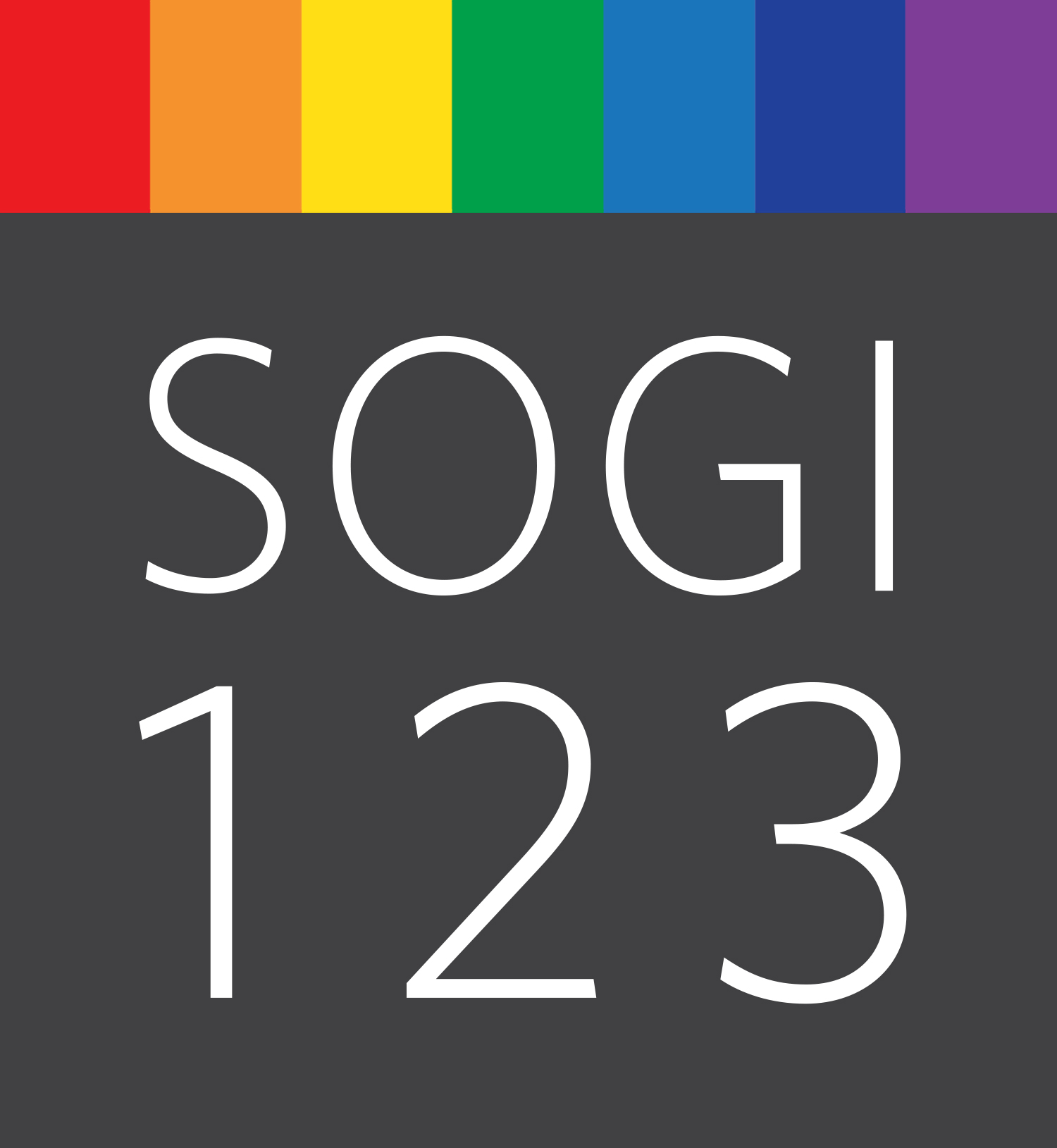 Module d'apprentissage
Leadership OSIG/SOGI
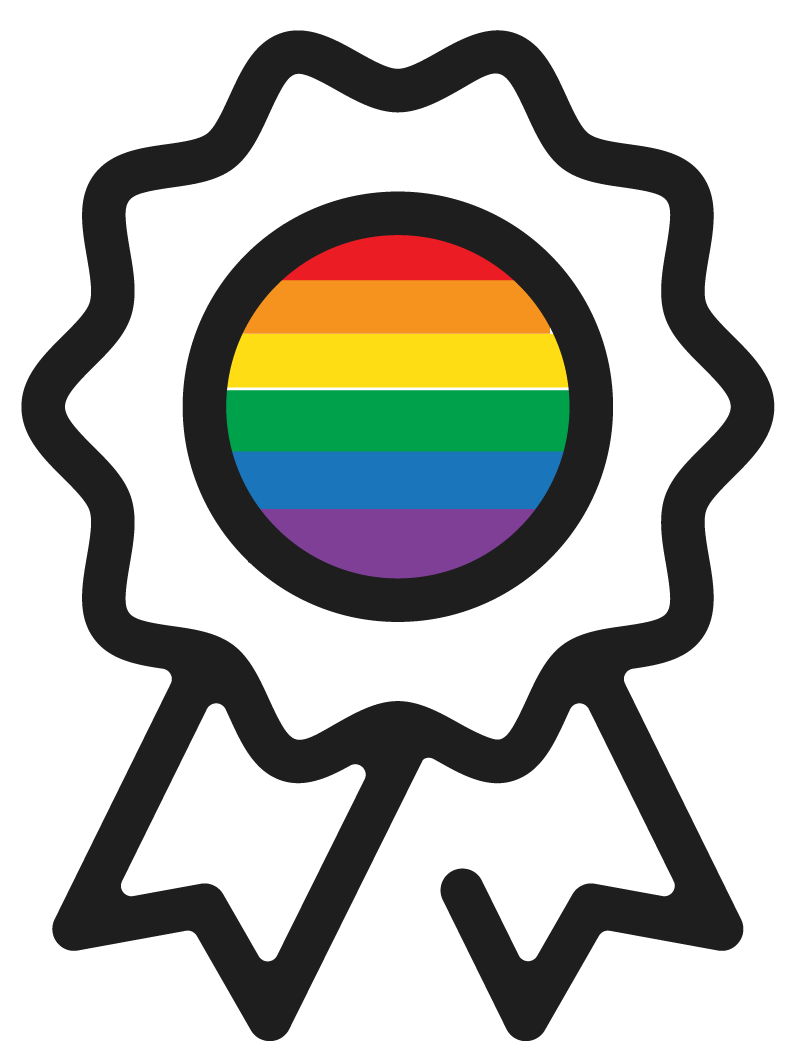 SOGIeducation.org #OSIG/SOGI123
[Speaker Notes: 1 minute

Gabarit de texte : 

Bienvenue et merci de vous joindre à nous. 

Comme vous le savez tous, il s'agit d'un module sur l'orientation sexuelle et l'identité de genre (OSIG/SOGI). Il explorera les façons dont chacun peut prendre l'initiative de créer des écoles inclusives en matière de OSIG/SOGI, et le rôle que la politique et les procédures jouent dans le leadership en matière de OSIG/SOGI.]
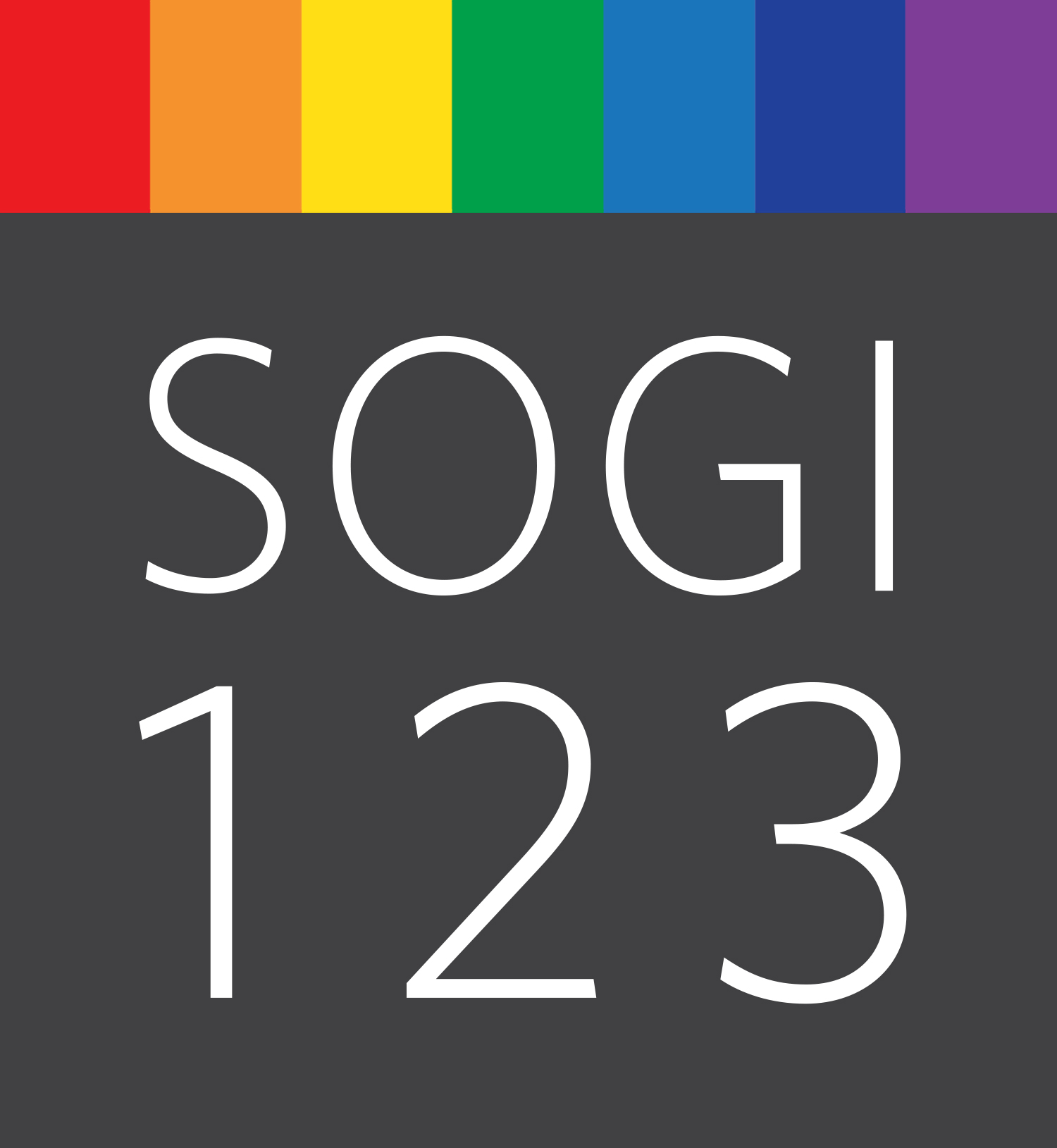 Tout le monde peut être un leader OSIG/SOGI.
L'éducation OSIG/SOGI permet aux élèves d’apprendre à leur plein potentiel en asssurant leur sécurité, inclusion et responsabilisation
Le leadership en matière de OSIG/SOGI peut prendre de nombreuses formes et provenir de personnes à tous les niveaux du système éducatif – du personnel administratif aux élèves.
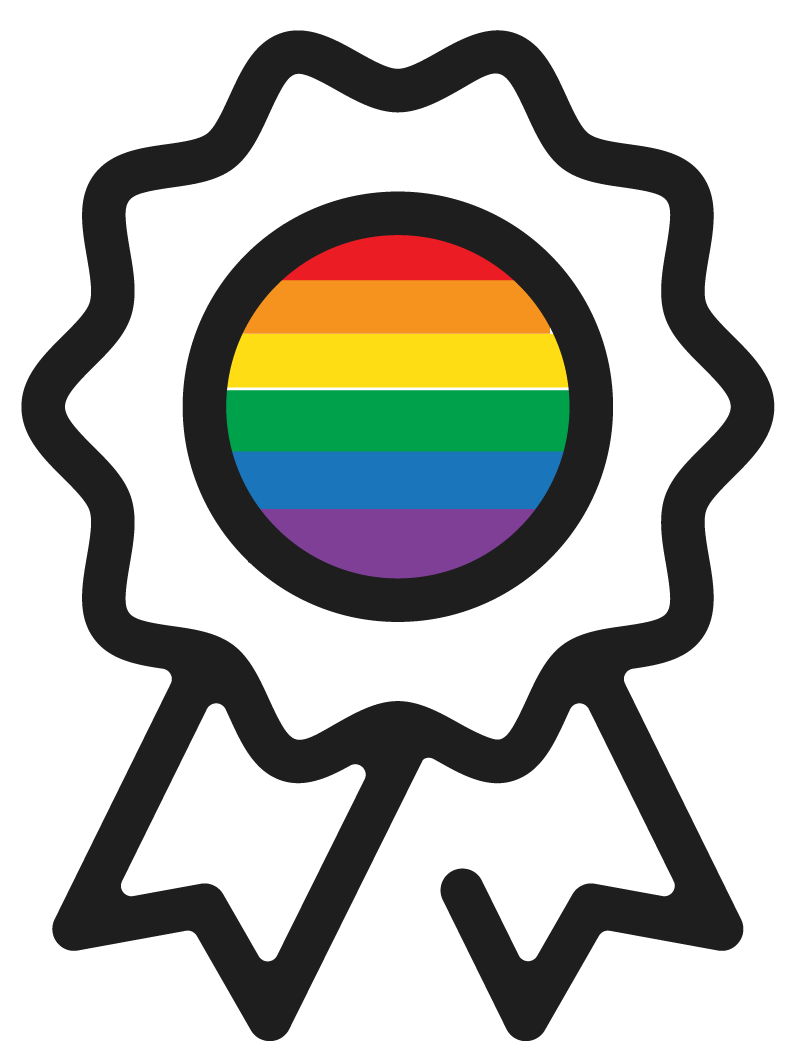 SOGIeducation.org #OSIG/SOGI123
[Speaker Notes: 1 minute 

Gabarit de texte : 

Chaque élève doit se sentir en sécurité dans un environnement inclusif afin de pouvoir apprendre à son plein potentiel. Il existe des leaders à tous les niveaux de l'éducation (y compris les élèves) qui peuvent parrainer l’OSIG/la SOGI pour inspirer et mettre en œuvre le changement. 

Tout le monde a un rôle à jouer, quel que soit le stade où nous nous trouvons dans notre apprentissage.]
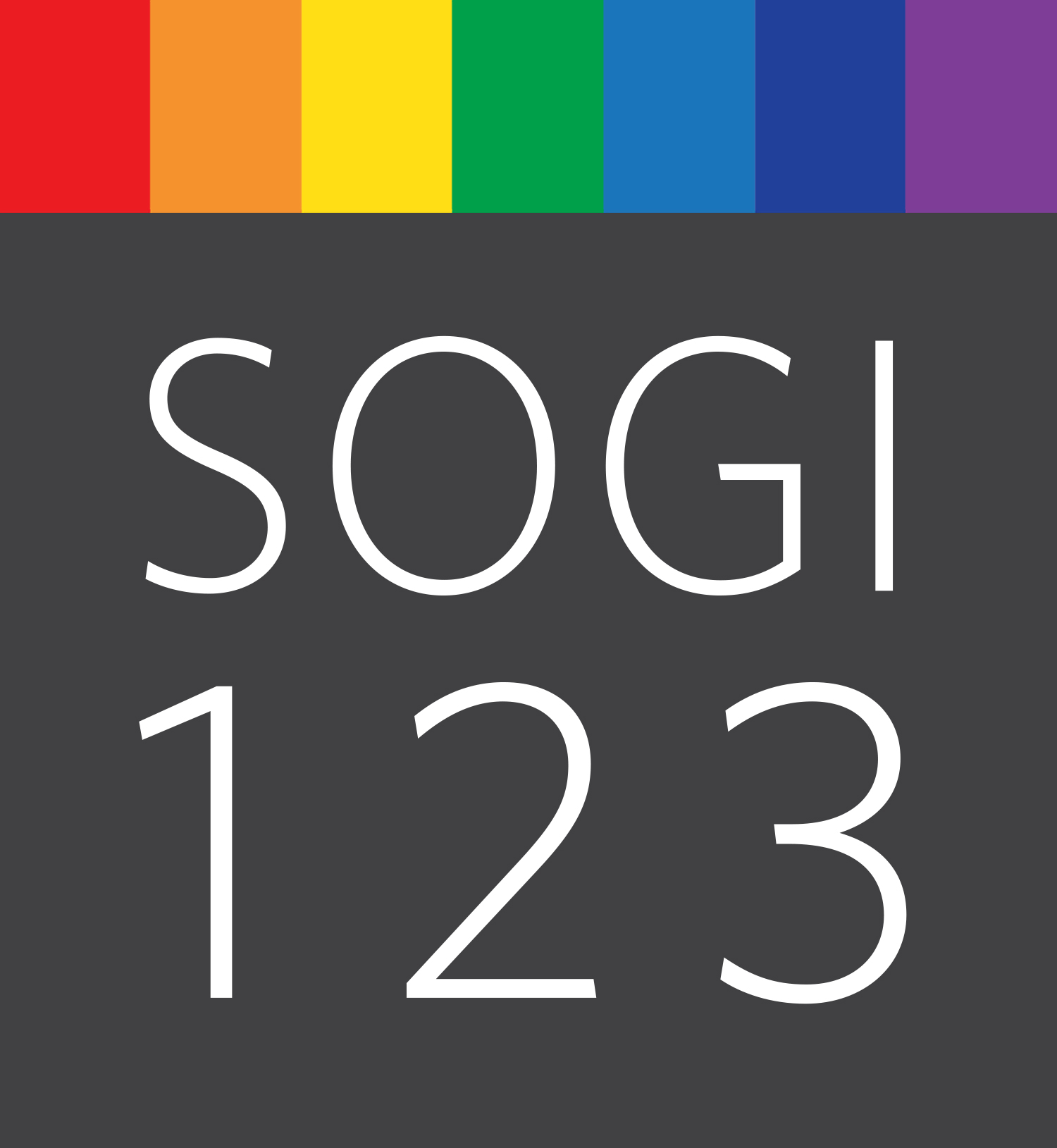 Activité : Politique ou procédure de notre district
Le 8 septembre 2016, le ministère de l'Éducation a ordonné à tous les districts scolaires d'avoir une politique en matière de l’OSIG/la SOGI.
Les 10 composantes clés d'une politique et de procédures efficaces d'inclusion de l’OSIG/la SOGI du ministère de l'éducation sont disponibles sur OSIG/SOGIeducation.org/OSIG/SOGI1.
Quel est le statut de notre propre politique ou procédure de district ?
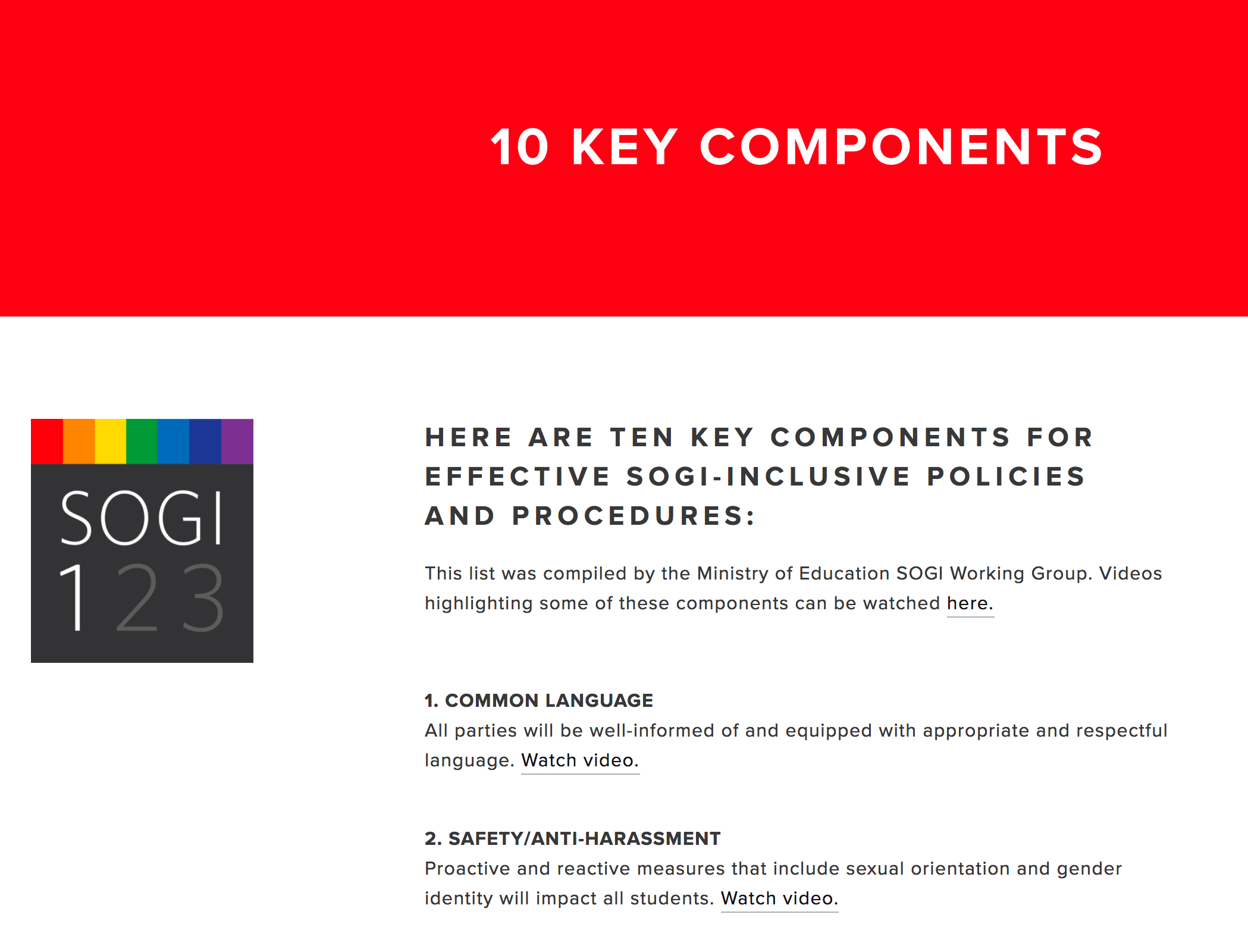 SOGIeducation.org #OSIG/SOGI123
[Speaker Notes: 5 minutes

Tâche : Tout d'abord, résumez le règlement de votre district. Fournissez une copie imprimée à chaque groupe ou table, ou si vous travaillez en ligne, trouvez la politique ou la procédure de votre district sur le site Web du district. Ensuite, montrez au groupe où trouver et télécharger le guide des politiques du ministère de l'Éducation à partir de la page Web OSIG/SOGI 1.]
lire la vidéo >
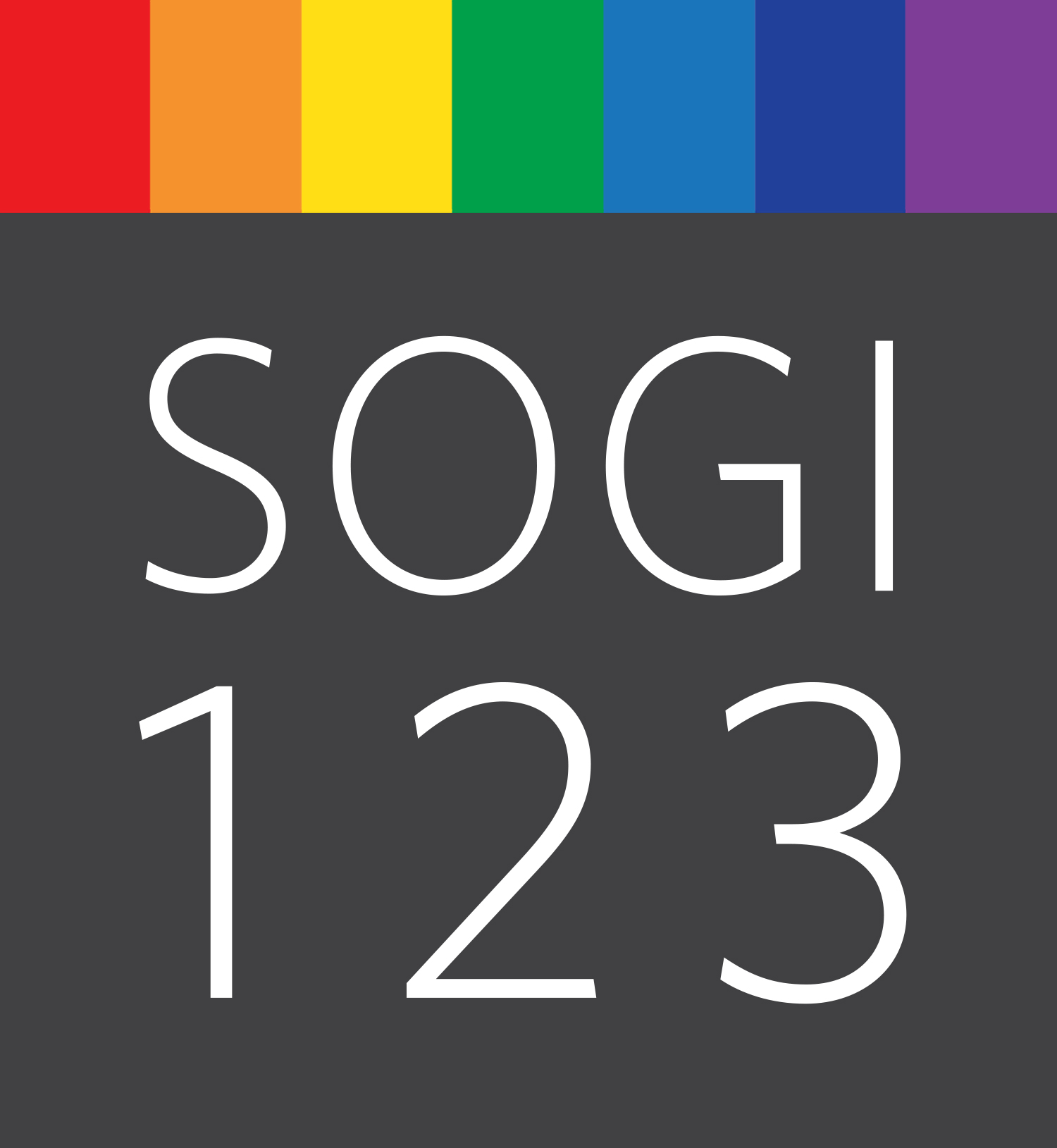 PLAY VIDEO >
Vidéo : Leadership OSIG/SOGI (9 min)
Cette vidéo présente des élèves, membres du personnel enseignant et partenaires impliqué.e.s dans le leadership de l'éducation OSIG/SOGI à travers notre province.
Il démontre également la collaboration et l'efficacité du BC SOGI Educator Network (Réseau du personnel enseignant OSIG/SOGI de la C.-B.) et comment vous pouvez vous impliquer.
SOGIeducation.org #OSIG/SOGI123
[Speaker Notes: 10 minutes

Tâche : Présentez et diffusez la vidéo.]
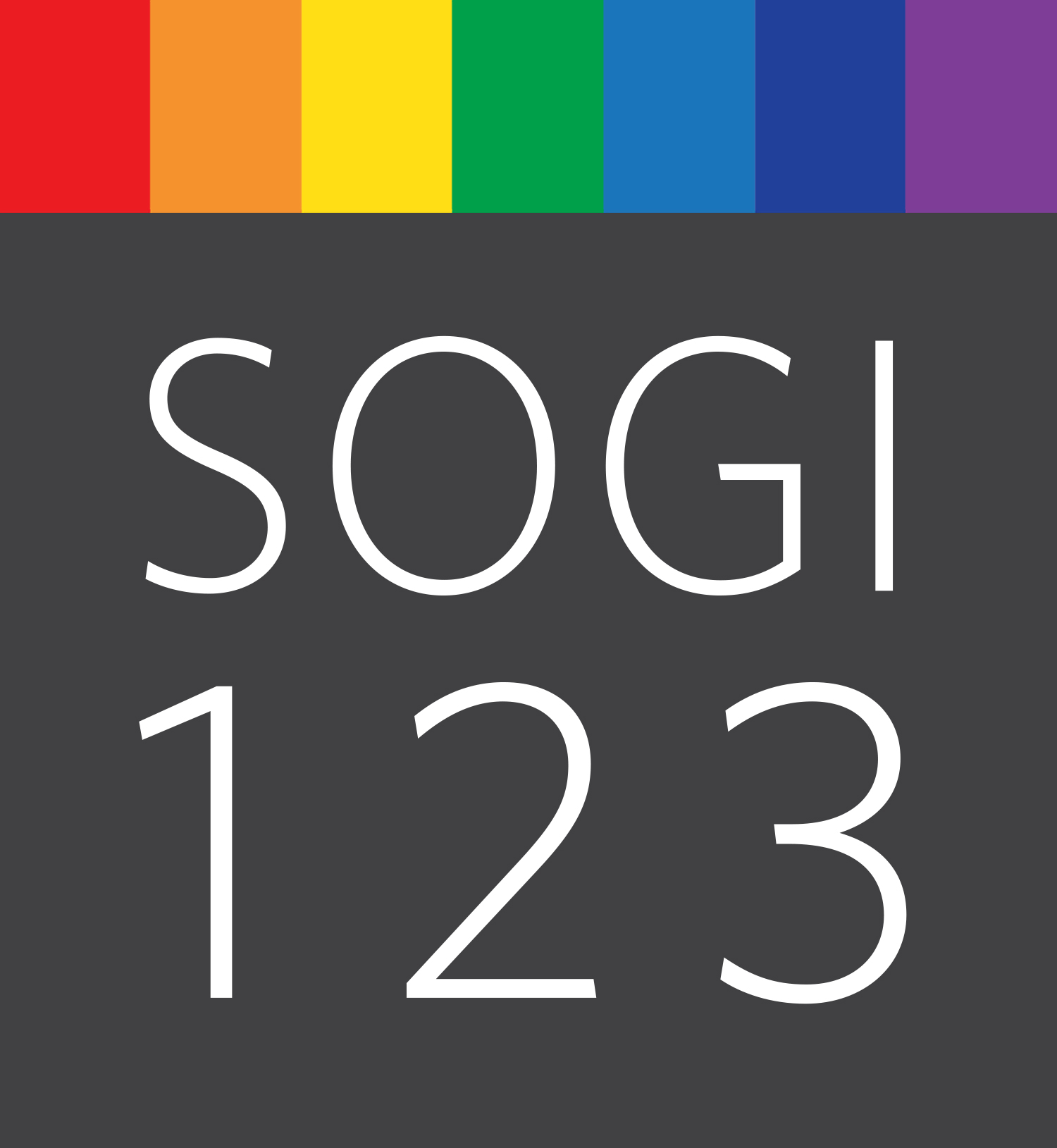 Activité : Scénarios de leadership OSIG/SOGI
Formez des groupes, lisez ensemble votre scénario et discutez de vos réponses. Notez-les sous forme de points.
Y a-t-il une politique ou un élément clé qui s'applique à ce scénario ?
Comment pouvez-vous soutenir au mieux l’élève et sa      famille ?
Quels enseignements ou apprentissages des élèves seraient utiles et proactifs ?
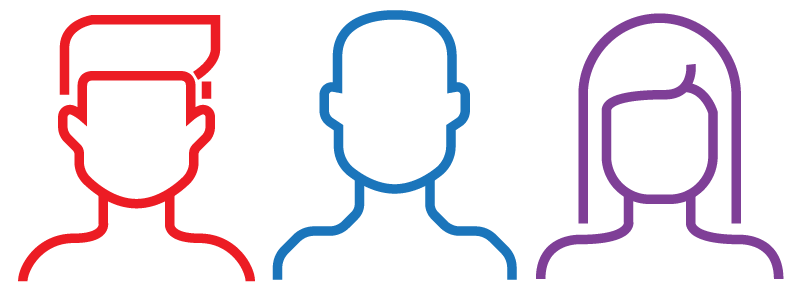 SOGIeducation.org #OSIG/SOGI123
[Speaker Notes: 8 minutes

Tâche : Divisez les participant.e.s en 3 groupes (si les groupes sont trop grands - c'est-à-dire plus de 6 personnes - demandez à chaque groupe de se diviser en deux groupes plus petits, chacun travaillant sur le même scénario). Remettez à chaque groupe l'impression d'un scénario et les directives du MDE, et passez en revue les instructions figurant sur la diapositive. Reprenez la session après 5 minutes.

Activité complémentaire : Prévoyez du temps supplémentaire pour les réponses plus détaillées et le travail en groupe.]
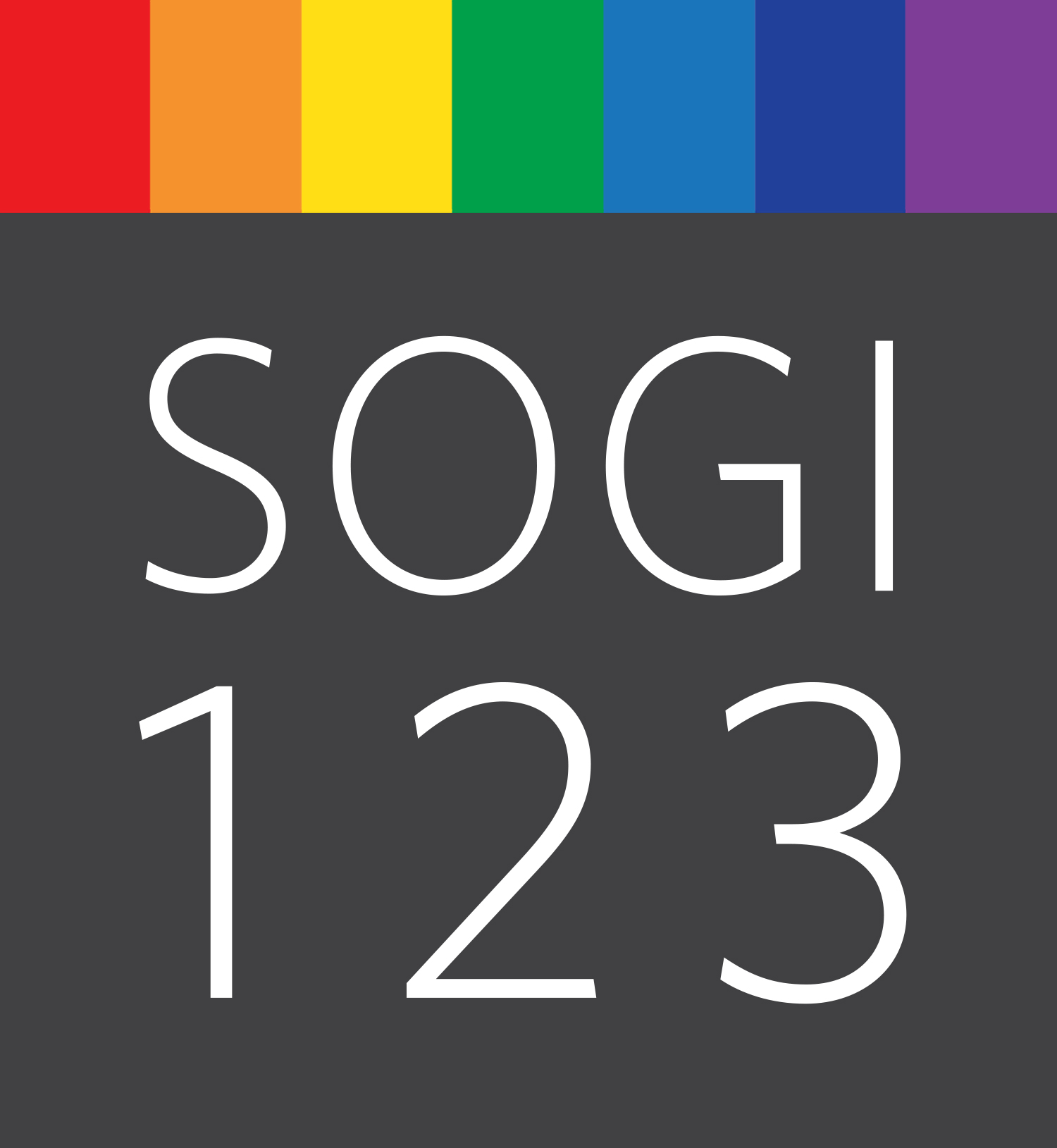 Activité : Débriefing des scénarios
Chaque petit groupe lira son scénario à haute voix et donnera un résumé de son plan.
Au fur et à mesure que les groupes se présentent, voyez si vous remarquez des thèmes communs.
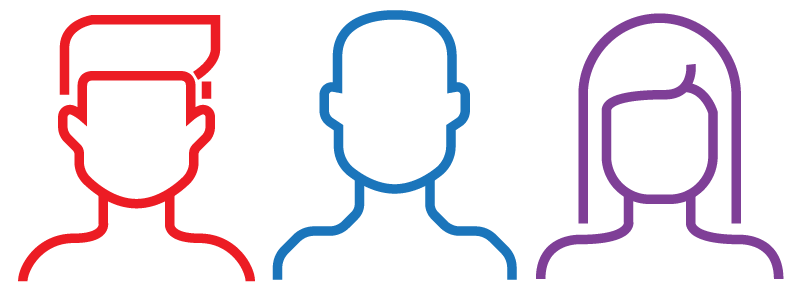 SOGIeducation.org #OSIG/SOGI123
[Speaker Notes: 10 minutes
 
Tâche : Invitez un membre de chaque groupe à se lever et à faire une présentation de 2 minutes résumant leurs recommandations pour leur scénario (si deux groupes ont travaillé sur le même scénario, l'un doit lire son plan et l'autre peut apporter des idées supplémentaires). 

Activité complémentaire : Prévoyez du temps supplémentaire pour la discussion et le retour d'information après chaque présentation.]
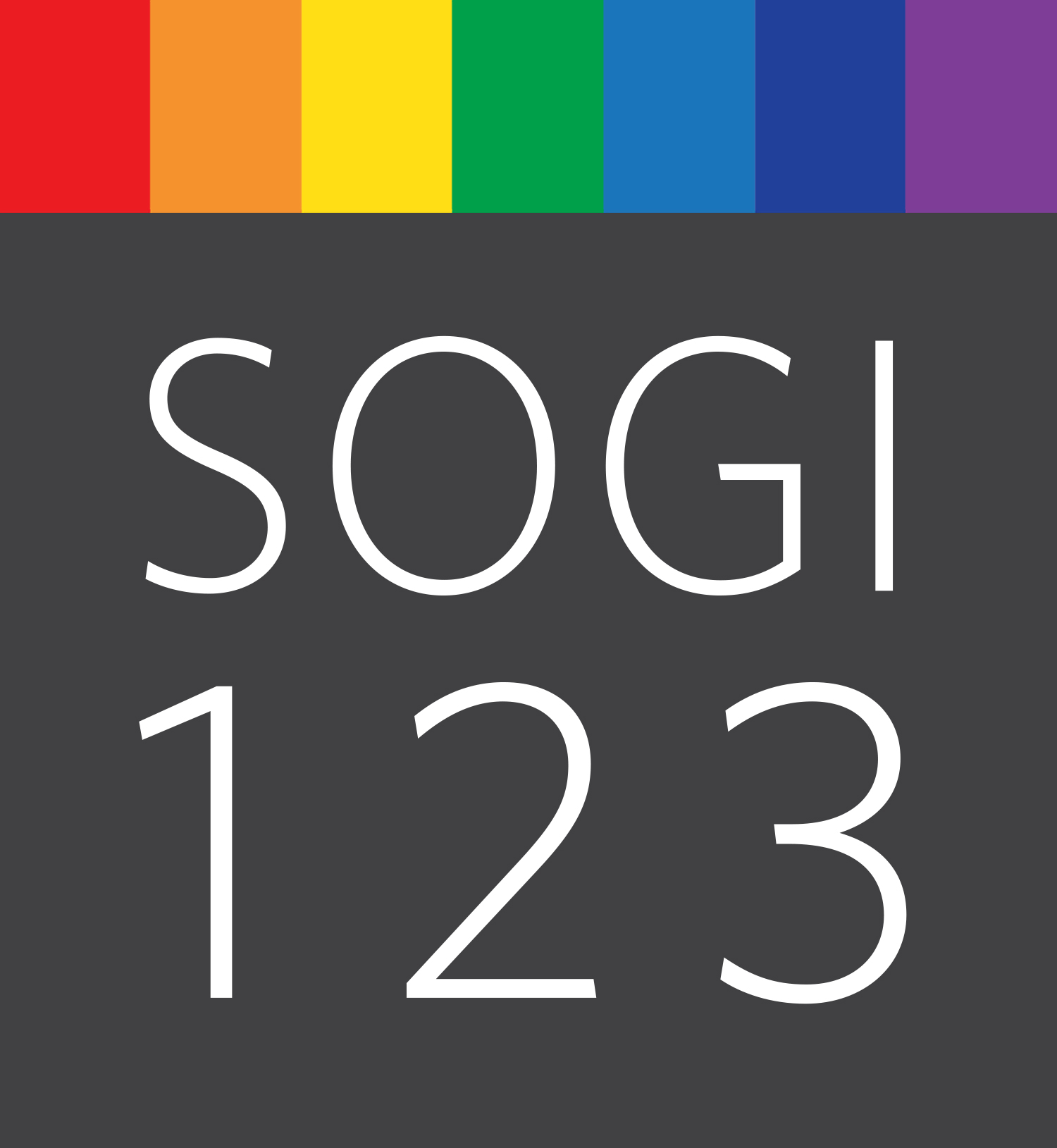 Aller de l'avant
N'oubliez pas que les mesures proactives telles que les environnements inclusifs et les programmes d'études OSIG/SOGI réduiront le nombre et la gravité des problèmes futurs !
Vous ne savez toujours pas comment gérer une situation ?
Consultez SOGIeducation.org
Consultez le responsable OSIG/SOGI de votre district ou la personne responsable de la sécurité dans les écoles.
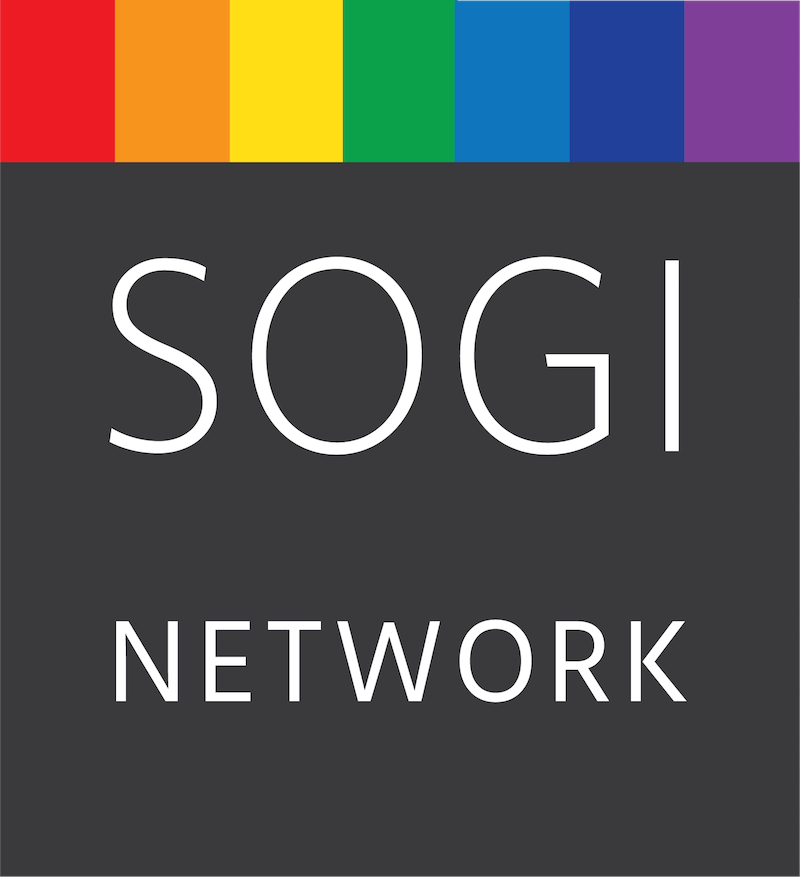 SOGIeducation.org #OSIG/SOGI123
[Speaker Notes: 4 minutes 

Gabarit de texte :

Peu importe où vous en êtes dans votre cheminement, il existe des ressources en ligne, au niveau de l'école et de la province pour vous aider à réagir aux situations qui peuvent survenir de manière proactive, inclusive réfléchie. 

Votre école est-elle prête à faire partie du réseau du personnel enseignant OSIG/SOGI ? Avez-vous une ou plusieurs personnes qui sont prêtes à devenir  responsible(s) scolaire(s) OSIG/SOGI ? Que votre district ait un responsable de district OSIG/SOGI ou non, le fait d'avoir un responsable d'école OSIG/SOGI peut faire avancer votre école.

Bien qu'il existe un guide de politique, chaque situation et chaque individu sont différents. Si  la façon de gérer une situation n’est pas évidente, visitez le site SOGIeducation.org pour une série de ressources ou consultez votre responsable OSIG/SOGI de district /la personne responsable de la sécurité dans les écoles.

Le changement viendra si nous travaillons ensemble !]
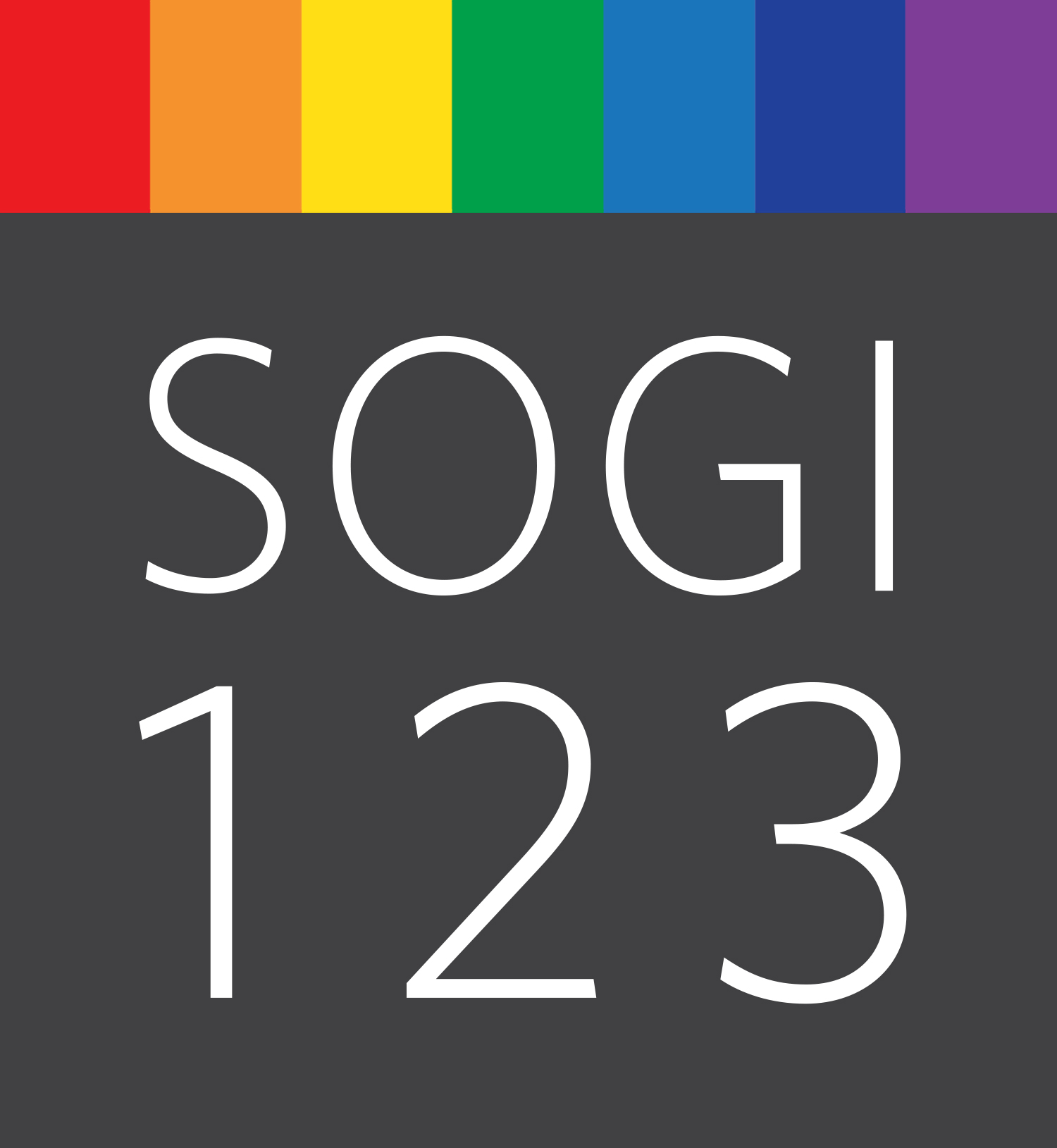 Merci !
Soutenez chaque élève.
Rejoignez le réseau. 

Visitez SOGIeducation.org
SOGIeducation.org #OSIG/SOGI123
[Speaker Notes: 1 minute 
 
Tâche : Encouragez les participant.e.s à en apprendre davantage et à obtenir des réponses à leurs questions en communiquant avec vous en personne, en visitant SOGIeducation.org, en communiquant avec les responsables OSIG/SOGI des écoles/districts ou en envoyant un courriel au responsable de l'éducation OSIG/SOGI de la Colombie-Britannique (info@OSIG/SOGIeducation.org). 

Activité complémentaire : Ouvrez la discussion si le temps le permet. 

Gabarit de texte :

Merci de participer et d'apprendre avec nous !]